Status of the DESY Grid Centre
Volker Guelzow for the Grid Team
DESY IT
Hamburg, October 25th, 2011
Outline
The 2011 DESY Grid centre  status
Requests and Pledges for WLCG
The NAF@DESY
PRC relevant IT-Projects @DESY
The German Tier 2 situation
Summary
DESY Grid Centre usage by VO
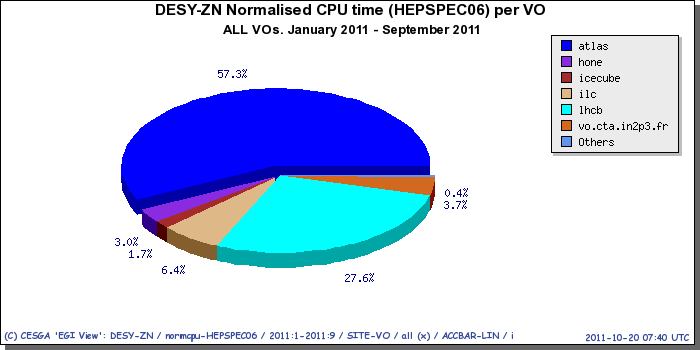 The German T2‘s (Atlas, CMS, LHCb)
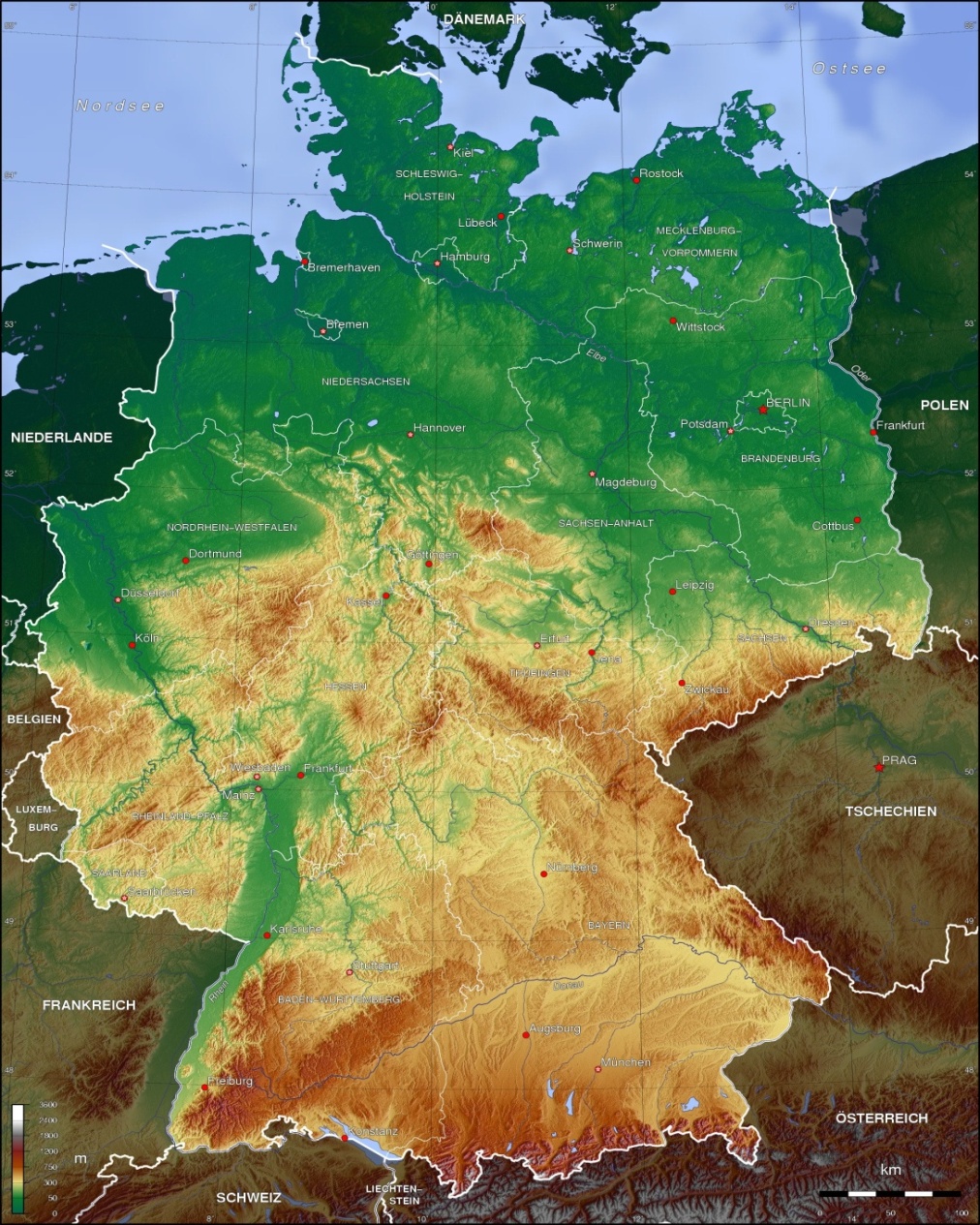 Atlas delivered vs. pledged CPU resources@DESY
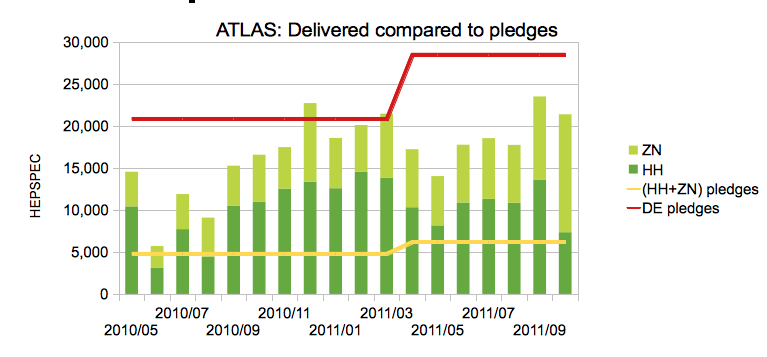 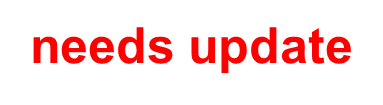 CMS delivered vs pledged computing
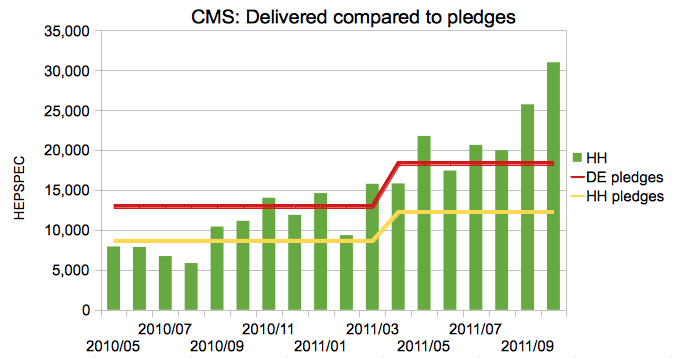 DESY T2 availability/reliability from WLCG monitoring
ATLAS: DESY and German Cloud contributions (1)
DESY (HH+ZN together) competing with ATLAS T1’s
All jobs since 1.1.2011:
ATLAS: DESY and German Cloud contributions (2)
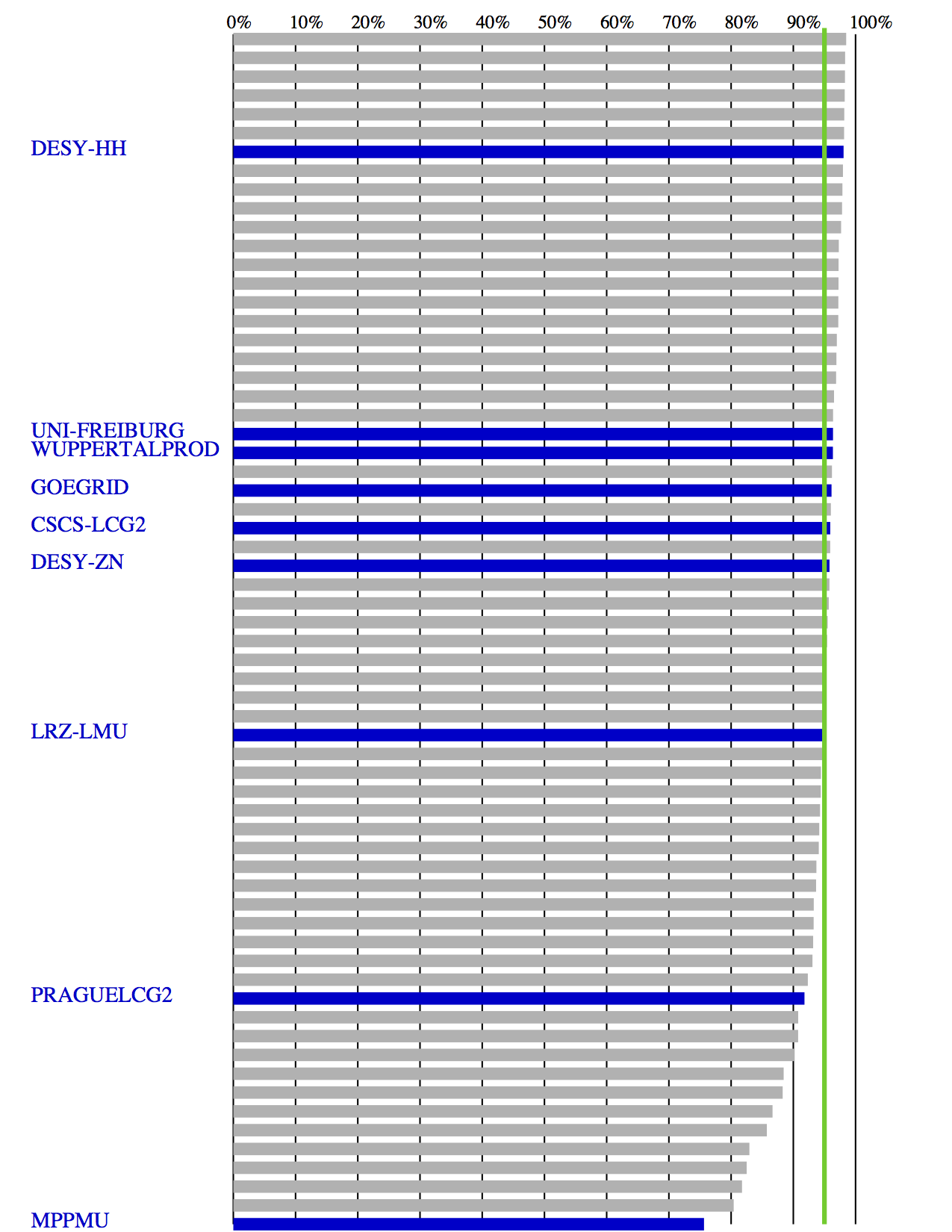 Excellent reliability:
ATLAS GangaRobot hourly tests: Expect 95% reliability
Aug&Sept 2011, all ATLAS T2
CMS Tier-2 Contribution
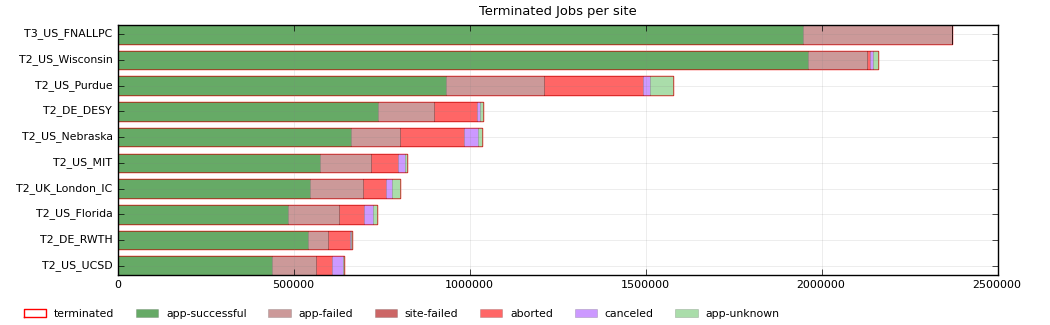 FNALLPC=US “interactive” analysis facility
Analysis & MC production jobs since June 2011
Still large failure fraction
- Wasting ~20% of resources
- Mainly bad user jobs
Subscribed Phedex data
Volume of subscribed data sets at Tier-2s
TB
TB
*580TB brutto
- Very good   performance
- DESY is a very  important CMS  Tier-2
NAF usage
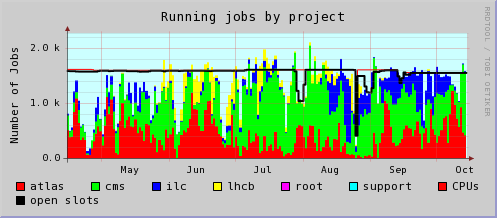 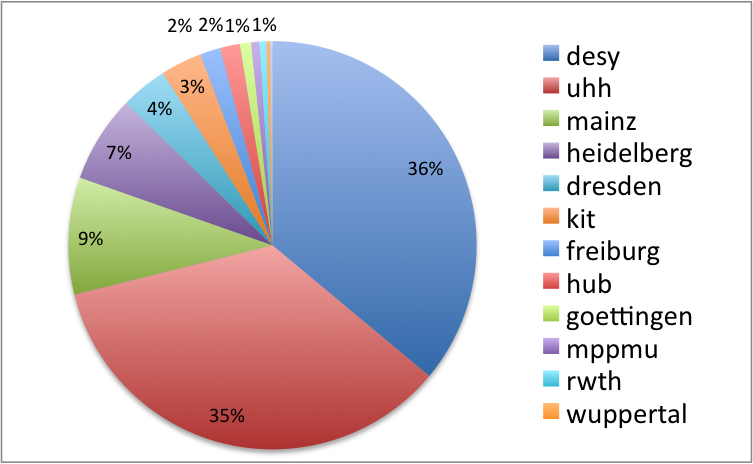 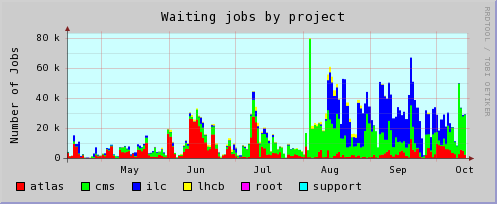 CPU usage 15.4-15.10.2011
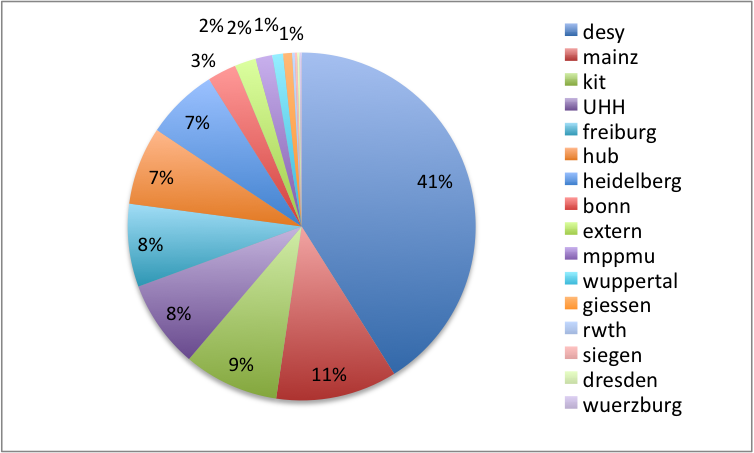 NAF well utilized.
Operation very smooth and reliable since last PRC
UHH/CMS strong user (own purchases!)
Lustre usage 20.10.2011
NAF CPU resources
Total (with recent purchases)
41.3 kHS06
3000 Slots
Huge contribution UniHH/CMS
Detail on purchases in 2011
7.8 kHS06/576 cores: 0.5 replacement, 0.5 enlargement beginning 2011 (from DESY budget)
3 kHS06/192 cores: mostly replacement in Zeuthen recently (from DESY budget)
9.2 kHS06/672 cores: upgrade in Hamburg recently (from DESY budget)
9.2 kHS06/672 cores: upgrade in Hamburg recently (from UniHH/CMS group!)
Plan for 2012
Await technology change end 2011 (AMD Interlagos) / 2012Q1 (Intel SandyBridge), planning end of 2012Q1
In 2012: Plan for additional 10 kHS06
NAF purchases given to experiments according
to the key 4 ATLAS / 2 CMS / 1 ILC / 1 LHCB
Datatransfer from Storage Element (1 week sample)
Future plans for the NAF
Replacement of Lustre file system
call for tenders ongoing
Strengthen NAF reliability, availability and performance 
reduce impact on the HH-ZN WAN network connection
make two NAF parts more independent
New features for NAF, requested by users
e.g. Fast X-Connection, collaborative tools, …
Hardware enlargement plans: See slide “NAF CPU resources”
PRC relevant IT-Projects@DESY
Helmholtz Alliance until end 2012 
Tier 1 for Icecube and Computing for CTA in Zeuthen
LHCone: Initiative to connect T2‘s and T3‘s, needs more experience and monitoring for further decisions 
European Middleware initiative (dCache) until mid 2013
Large Scale Datamanagement project starting in 2012 
Active role in HPC- initiative of the HGF (may end in funding)
The German Tier 2 Situation
Funding of the NAF@ DESY secured through base investment
Funding of Tier 2‘s@DESY secured trough base&capital investment
Funding of ½ Tier 2 @MPI secured
Funding of Universities‘ Tier 2: Invest  only secured until  mid 2012

Different ideas are under debate, DESY may be asked to act as a coordinator
Summary
The DESY-Grid-Centre again was very reliable
The DESY T2 Centre is larger than some T1‘s centres
The DESY T2 is very attractive because of the available data 
The NAF was used intensively and nationwide
The NAF is in the process of further development, major upgrades took place and are planned
dCache is still the major working horse for LHC datamanagement and DESY has the lead
DESY is very active in attracting 3rd party money
There is still an open financing issue for the Universities‘ Tier 2 after end 2012